Monday 11th January 2021
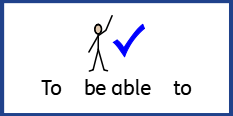 L.O To be able to compare to different regions in Brazil
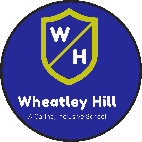 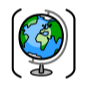 Subject: Geography
The Andes Mountains 		Rio de Janeiro
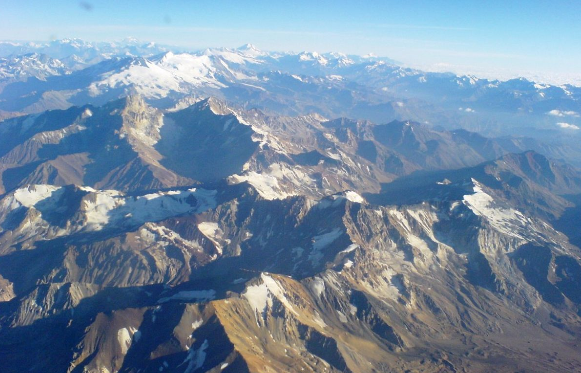 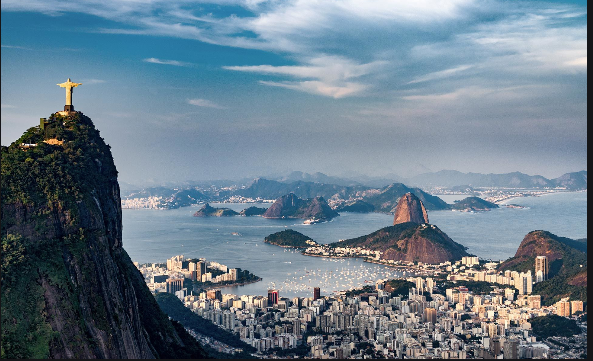 What differences can you see between the two regions?
The Andes 					Rio de Janeiro
Looks warmer
Here are some that I thought of…..
Looks cold
Has statues
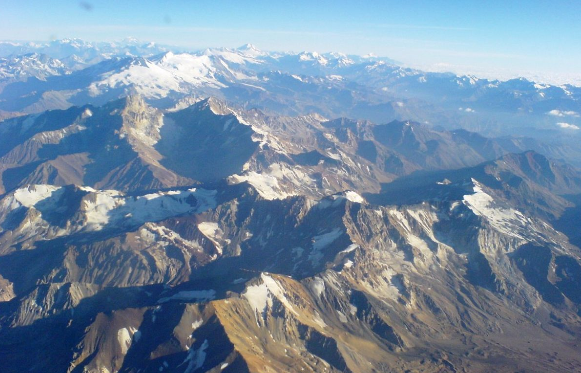 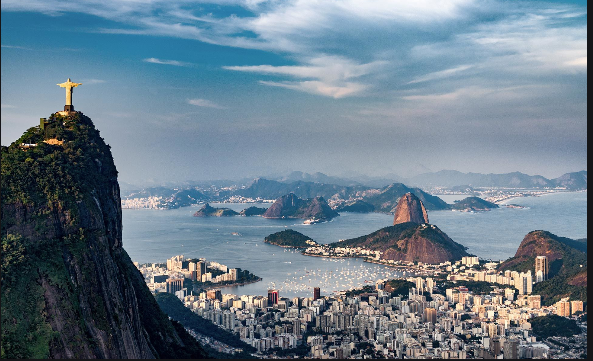 Snow on top
Looks busy
Looks dangerous
Next to the sea
Populated by people
Tall buildings
Looks like people don’t live here
Mountains
Rio de Janeiro
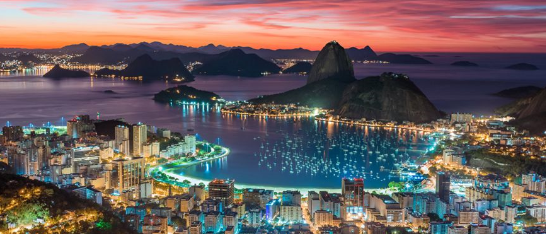 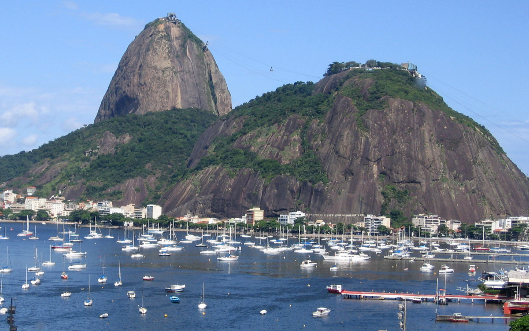 It’s the second largest city in Brazil
It has beautiful beaches 
It attracts a lot of tourism
The have a yearly festival called carnival where lively parades last all day and night 
They have many landmarks including Christ the Redeemer and Sugar Loaf
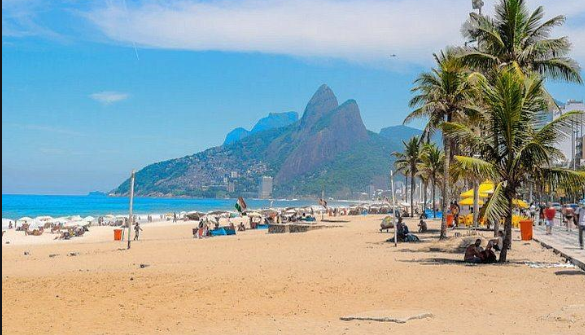 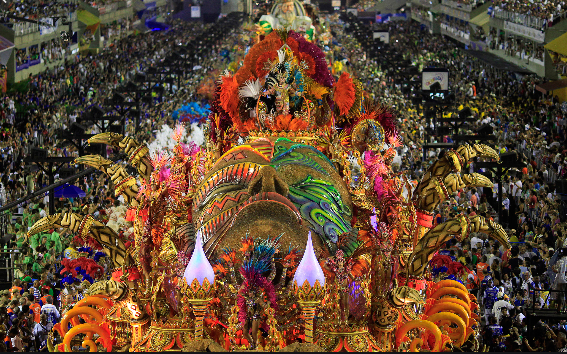 Christ the Redeemer
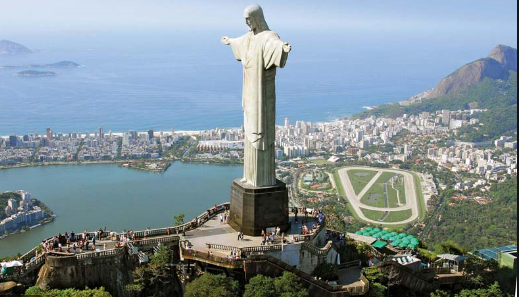 The statue of Christ the Redeemer is a religious statue which can be found on the top of Corcovodo Mountain. It is a 30 metre tall statue of Jesus Christ with his arms stretched out embracing the city and has been there since 1931.
Sugarloaf Mountain in Guanabara Bay
Sugarloaf Mountain is one of the world’s most famous natural landmarks. The name comes from the mountain’s resemblance to a sugarloaf. The top can be reached by cable cars and an amazing view across the city and bay can be seen from there.
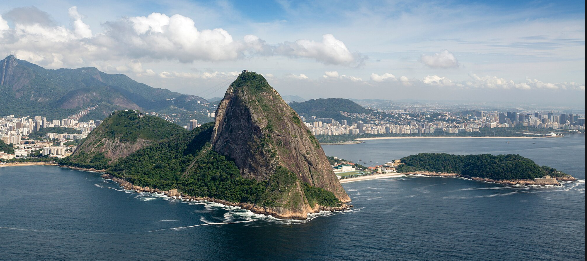 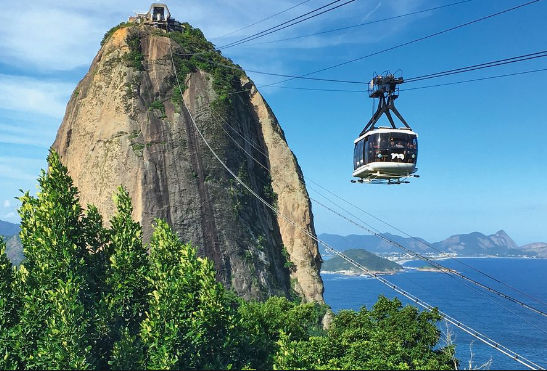 Copacabana Beach
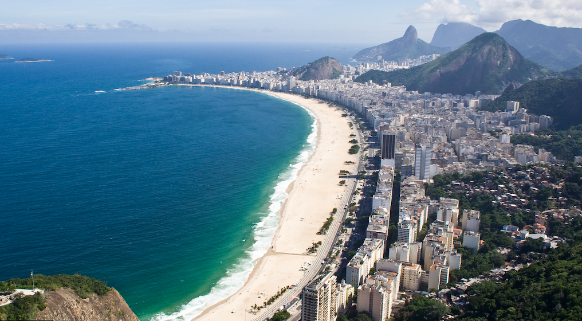 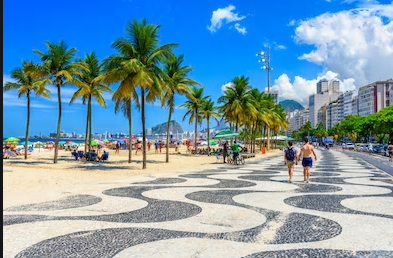 Located in Rio de Janeiro Copacabana Beach is one of the most famous and most beautiful beaches in the world.
It is 4km long.
It attracts many tourist 
It has lots of bars and restaurants
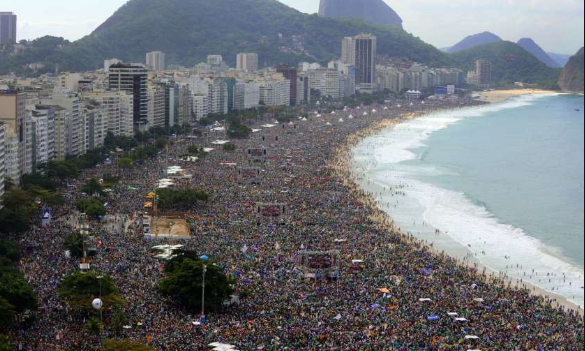 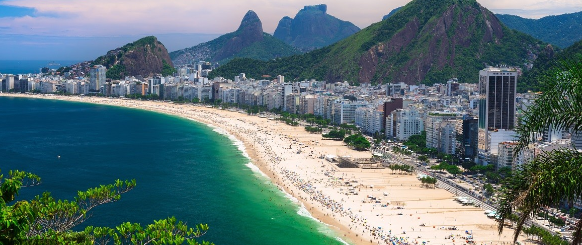 Photo courtesy of GovBa (@flickr.com) - granted under creative commons licence - attribution
Maracana Stadium			 Carnival
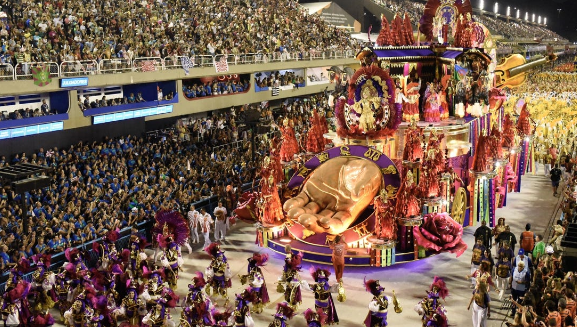 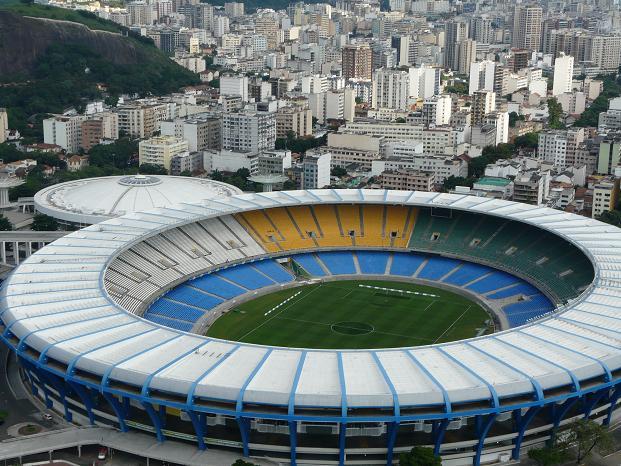 Rio de Janeiro is famous for its carnival. Even though carnivals are celebrated all around the country, Rio is known as the capital of carnival. The carnival lasts for three days. During that time, Rio is filled with dancing, music, singing and lots of street parades showcasing colourful costumed dancers performing the samba.
Football fans may like to visit this famous football stadium. It was named after the Rio Marcana, a river in Rio de Janeiro and many famous footballers have played here.
Photo courtesy of Around the rings1992 (@flickr.com) - granted under creative commons licence - attribution
Favelas
There are many poor people living in Rio de Janeiro. These people often live in places known as favelas which is a slum/ shantytown which is located on the outskirts of the city. 

They are very dangerous areas with high rates of crime including murder and theft.
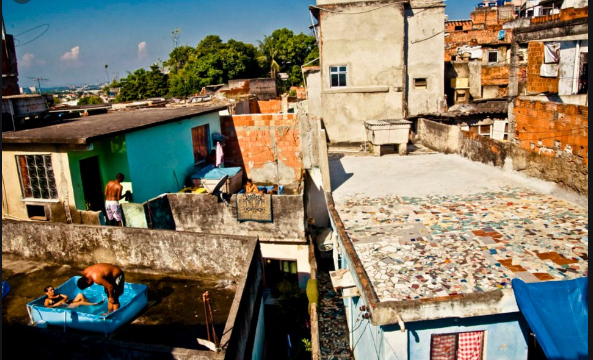 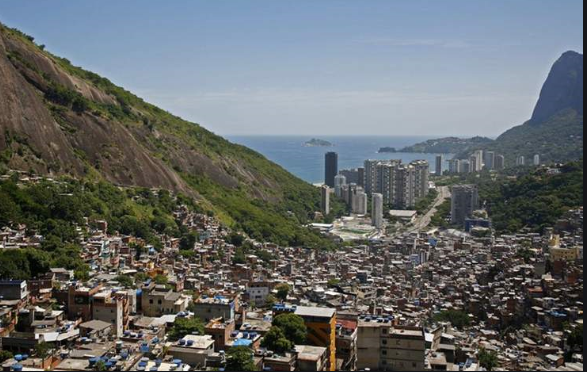 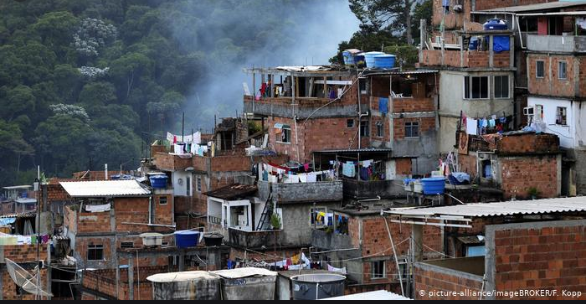 The Andes Mountains
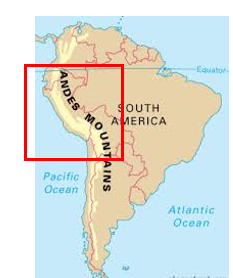 It is the longest mountain range in the world 
The Andes is about 5,500 miles long and 200 miles wide
Few people live in the mountains but those that do are farmers
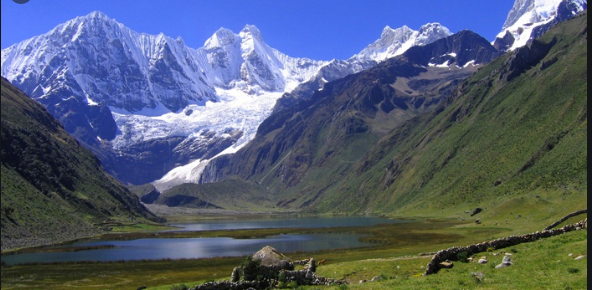 People who live in the Andes Mountains
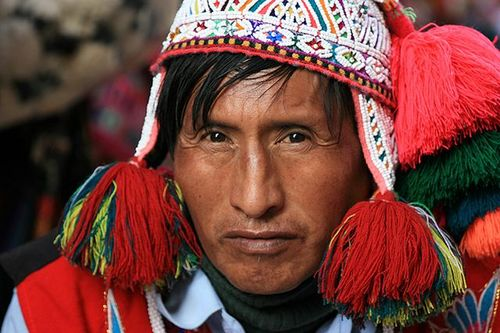 The Quechua people live high in the Andes Mountains in South America.
The Quechua people live high in the Andes mountains where the soil is poor and not good for growing crops. 
It is always cold in the mountains and it can also be dry and very windy.
This makes life difficult.
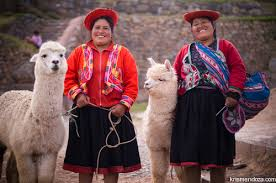 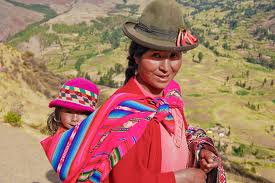 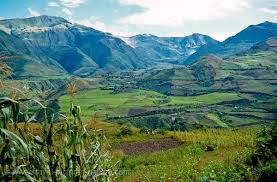 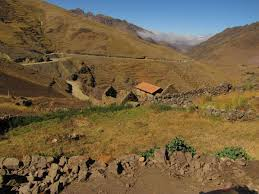 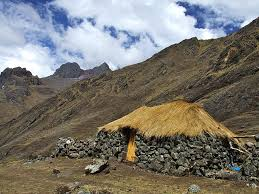 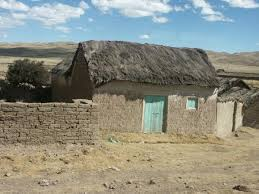 Life in the Andes
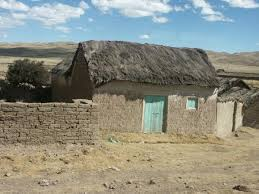 Quechua homes are made of stone, or bricks made of mud, with a roof of dried grass.  They are very small with no electricity or running water.

They cook over a fire and have to search for wood to burn as there are very few trees. They also use dried llama droppings as fuel.
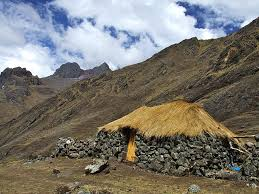 Lifestyle
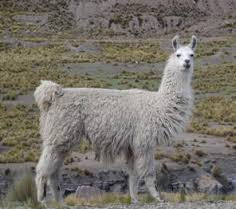 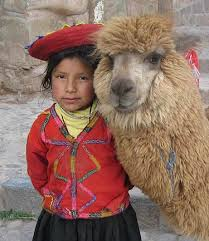 The Quechua love their llamas and look after them very well
Each year the llamas are sheared because their fleece is very valuable.
The Quechua travel into the city to sell their fleeces at the market.  This is almost all the money they can earn.
Sometimes they exchange the fleeces for other things they need.
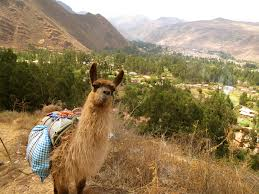 Tourism
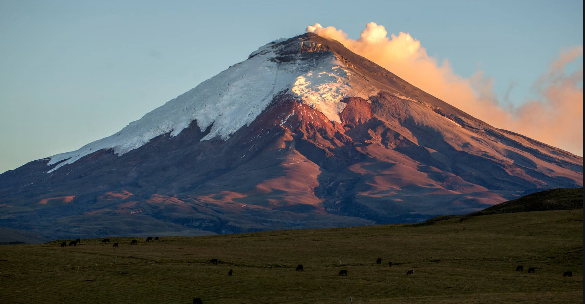 The Andes mountains are considered a paradise to hikers.
It attracts many visitors every year
Many love to go trekking for days into the hills to see the stunning views, the old ruins, the volcanoes and climb mountains
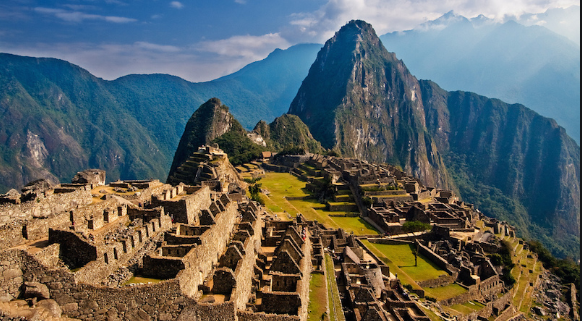 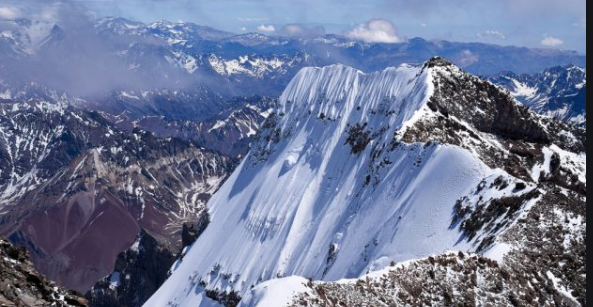 Your challenge….
Thinking about everything you have learned about Rio de Janeiro and the Andes, you need to create a poster for the place you would prefer to live in. 
Can you include the good points about this place and why it is better than the other?
Tuesday 12th January 2021
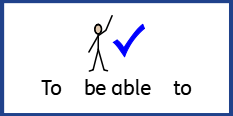 L.O To be able to compare to compare life in Rio de Janeiro and the Lake District
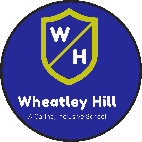 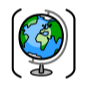 Subject: Geography
The Lake District
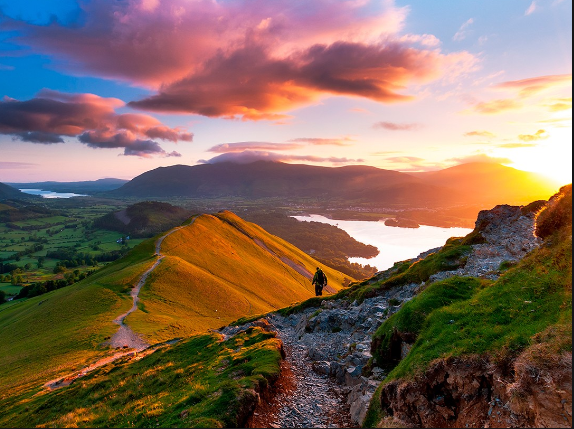 A mountainous region in England
A popular holiday destination
Rural
Famous for its lakes, forests and mountains 
Has more than 100 mountain peaks
Five hundred million years ago it was an area of volcanoes and bubbling lava which
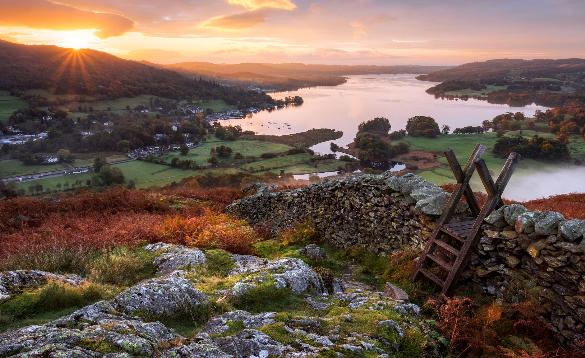 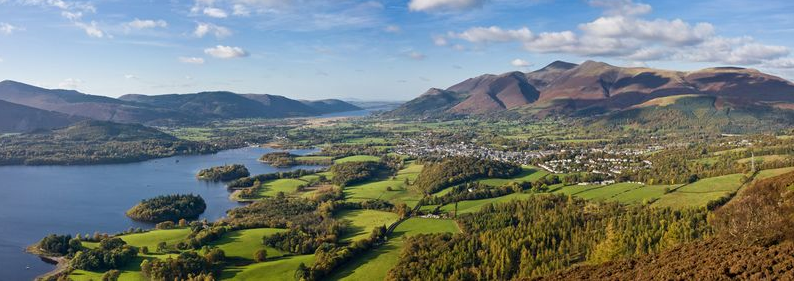 Click on the link to learn more https://www.bbc.co.uk/bitesize/topics/z3fycdm/articles/zvys8xs
Animals found in the Lake District
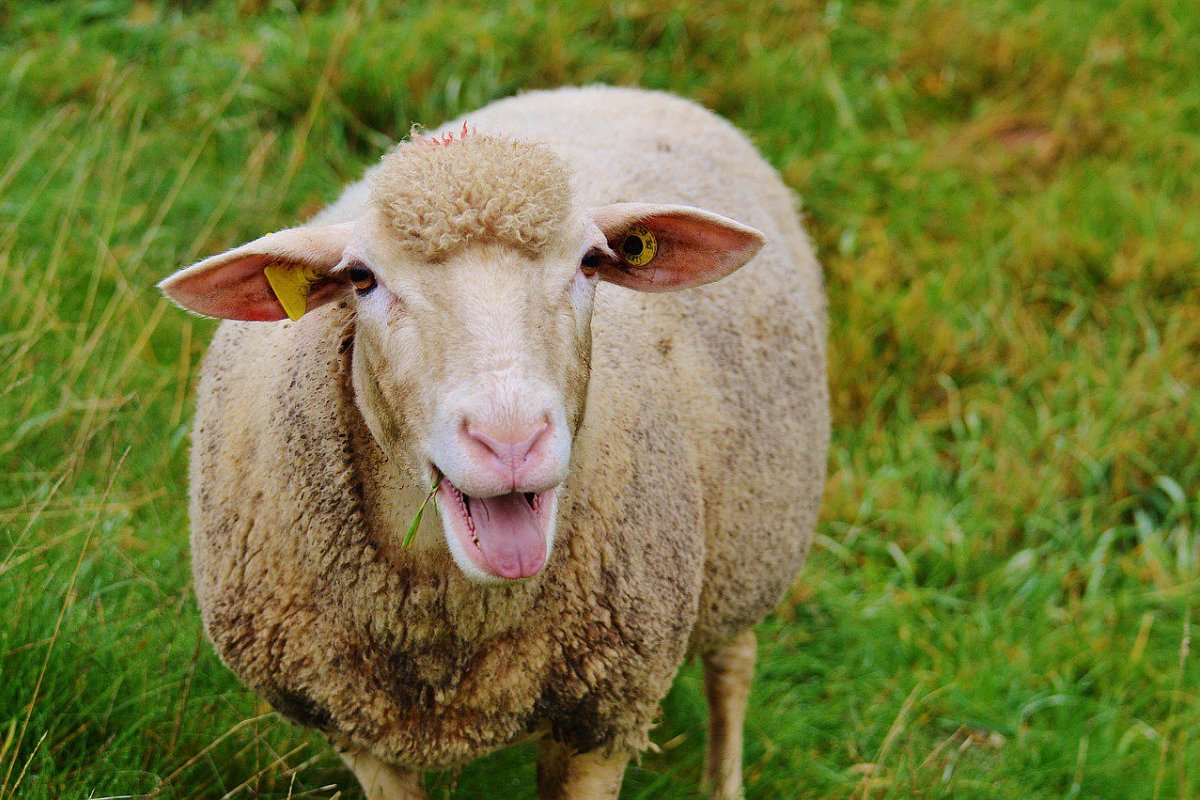 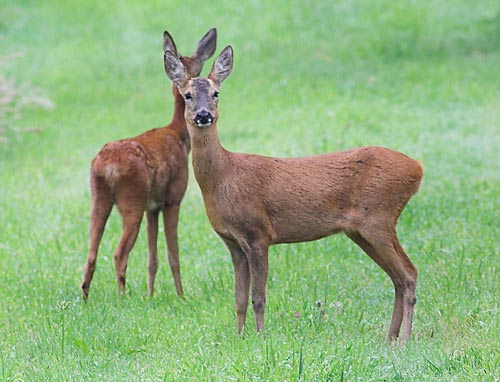 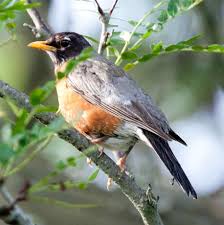 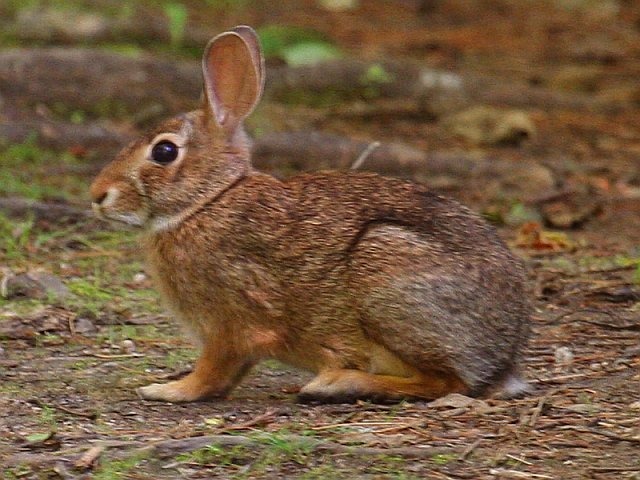 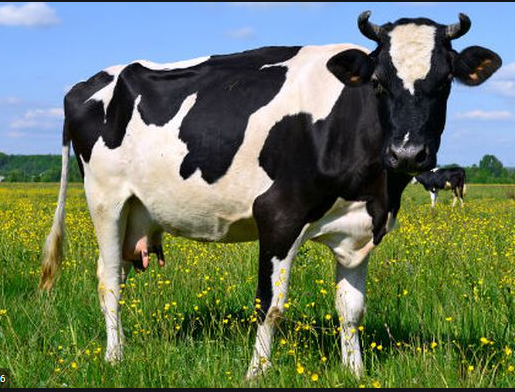 Animals found in Rio de Janeiro
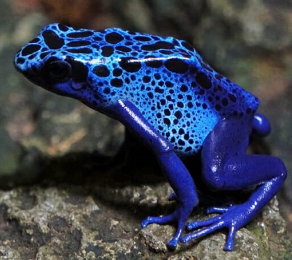 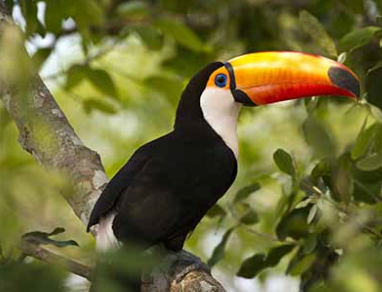 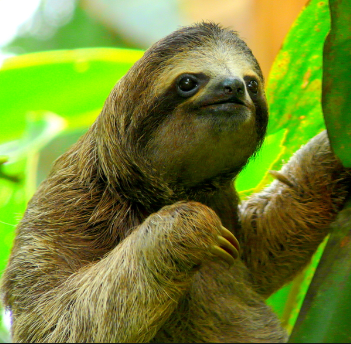 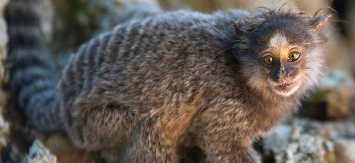 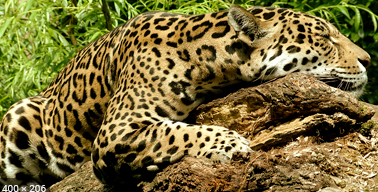 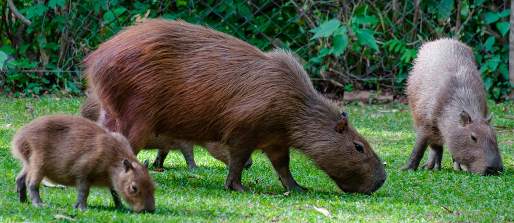 Popular places in the Lake District
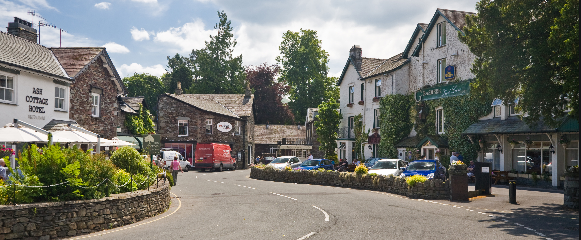 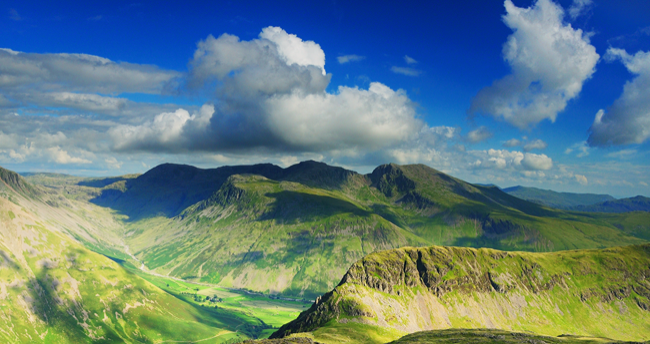 Grasmere – (A village which attracts a lot of tourism )
Scafell Pike  - (England's highest mountain)
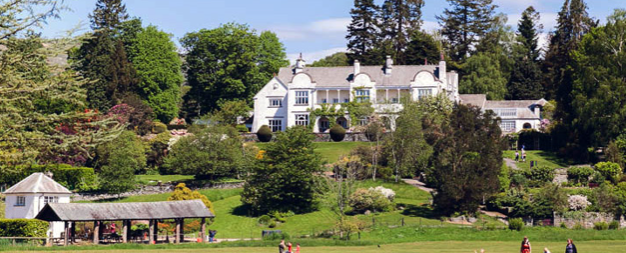 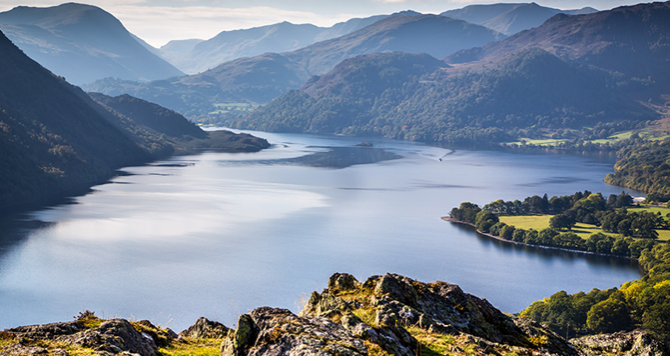 Brokhole – Outdoor attraction with a range of activities including zip-lines and archery
Ullswater – Popular lake with views of the mountains
Popular places in Rio de Janeiro
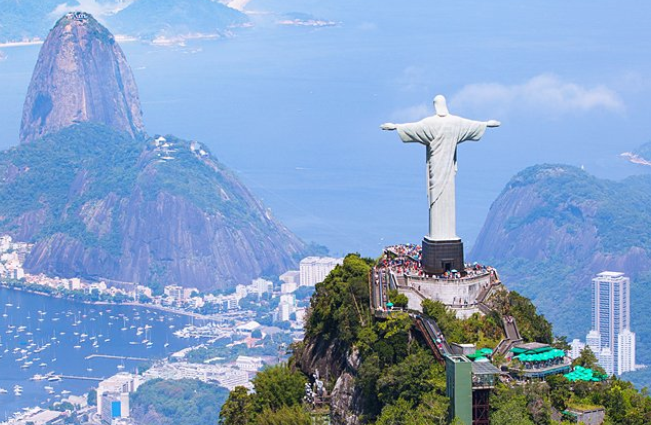 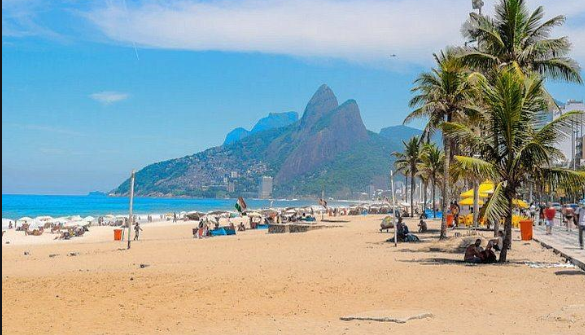 Copacabana beach – popular tourist destination
Christ the Redeemer – Famous statue
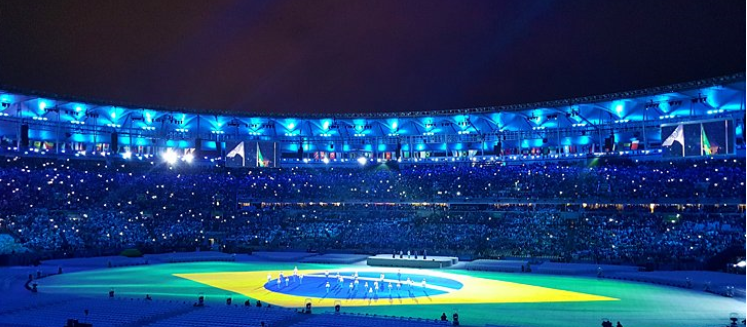 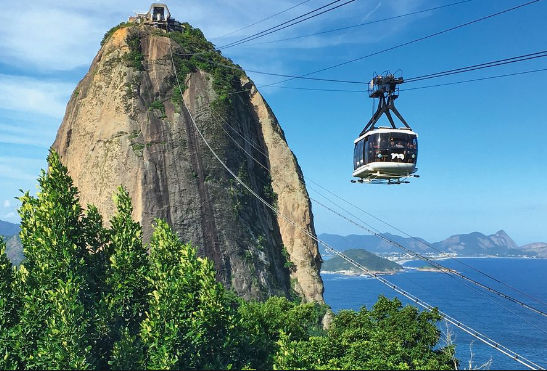 Sugarloaf Mountain – best known landmark
Marcana Stadium – Brazil’s largest football stadium
Life in the Lake District
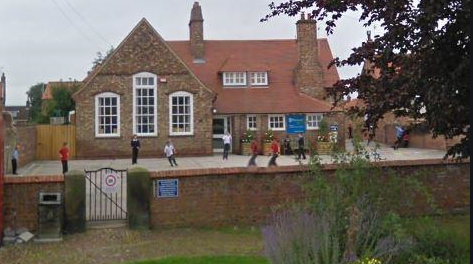 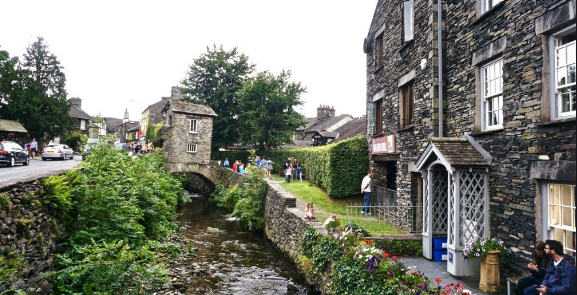 Small rural primary schools
They all live in small towns and villages
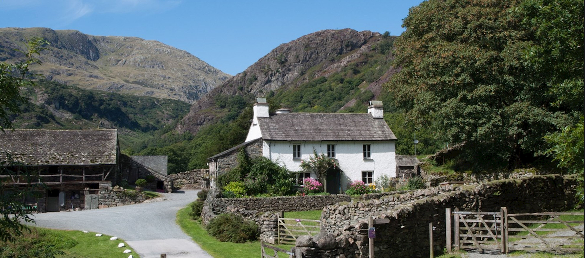 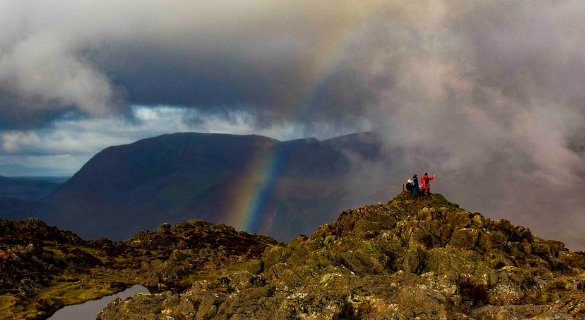 Farming is a core part of the Lake District’s economy
They have milder winters and cooler summers than most of the UK
Life in Rio de Janeiro
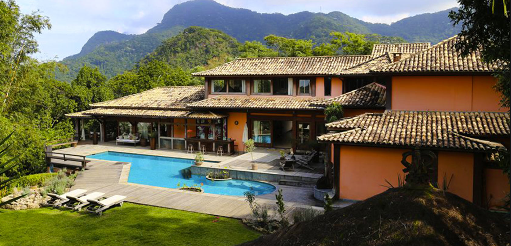 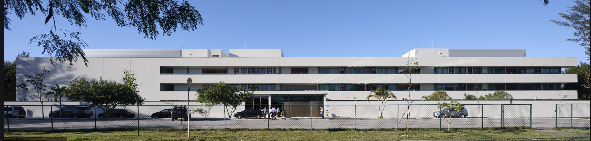 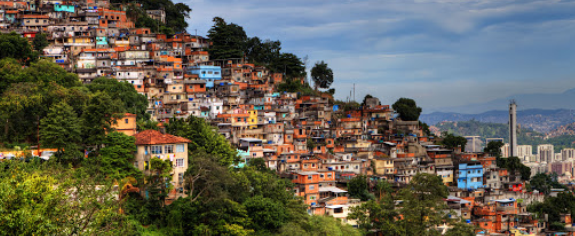 They have large international schools
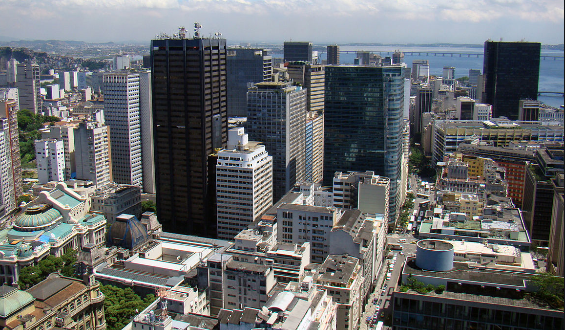 There is a strong contrast between rich and poor people in Rio. The wealthy live in the city centres and surrounding areas in villas whilst the poor live in the suburbs in self-built homes called favelas.
Finance, manufacturing, trade and tourism form a large part of Rio’s economy
Using the information you have learned and any additional facts you know, your challenge is to complete the table below.
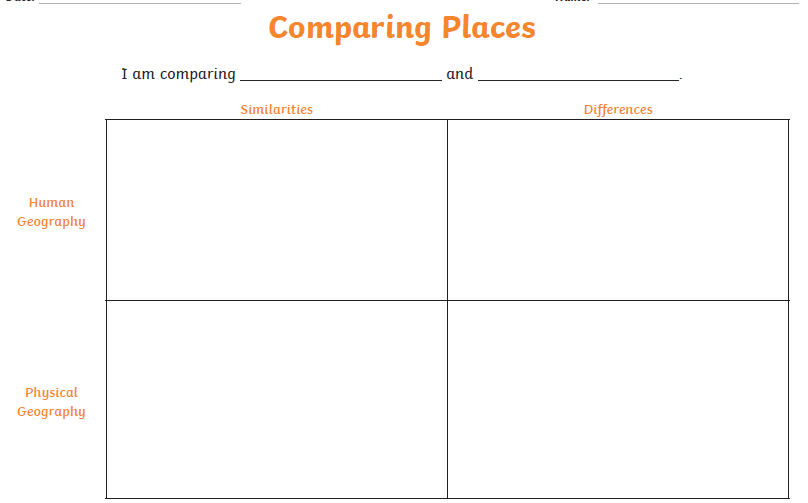 Wednesday 13th  January 2021
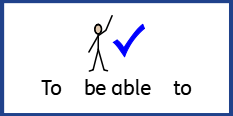 L.O To be able to use a map to identify major cities across the world
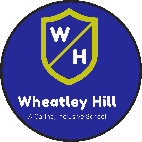 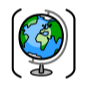 Subject: Geography
Capital cities
There are 195 capital cities in the world. Can you guess what city it is and which country it is in by the picture?
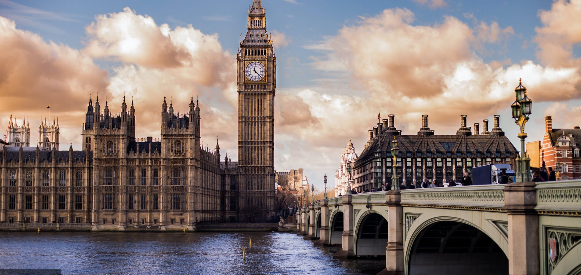 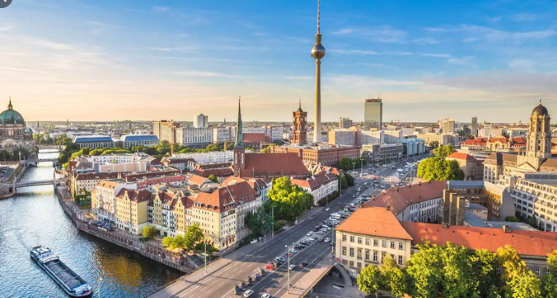 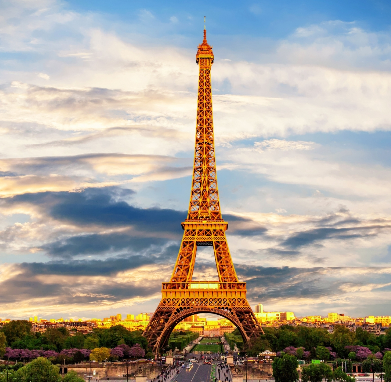 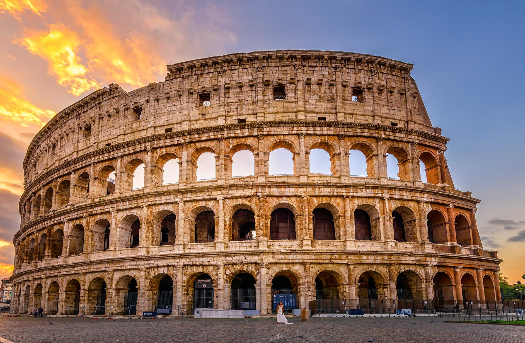 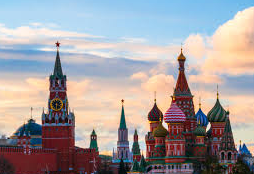 How did you do?
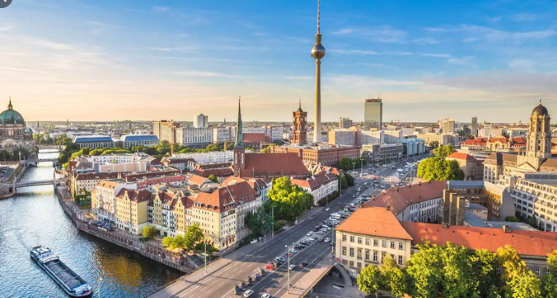 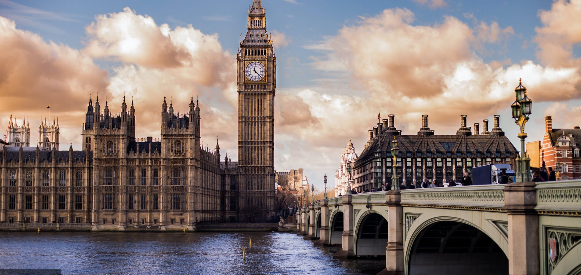 London - England
Berlin – Germany
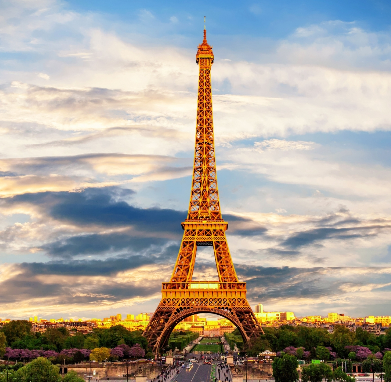 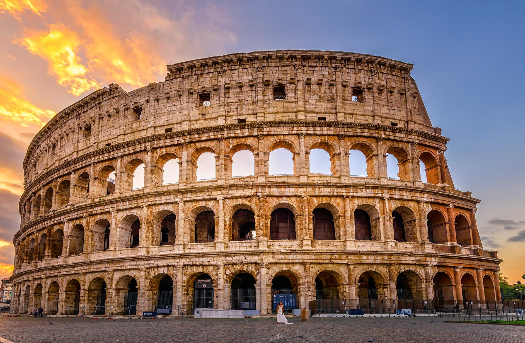 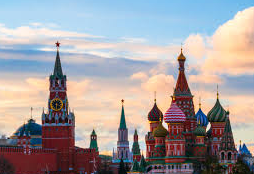 Rome – Italy
Paris - France
Moscow – Russia
Our challenge
Today you need to use a map to locate these capital cities and write them on the map. Once you have finished choose three more of your own

Paris
London
Moscow
Rome
Brussels 
Canberra
Ottawa
Brasilia
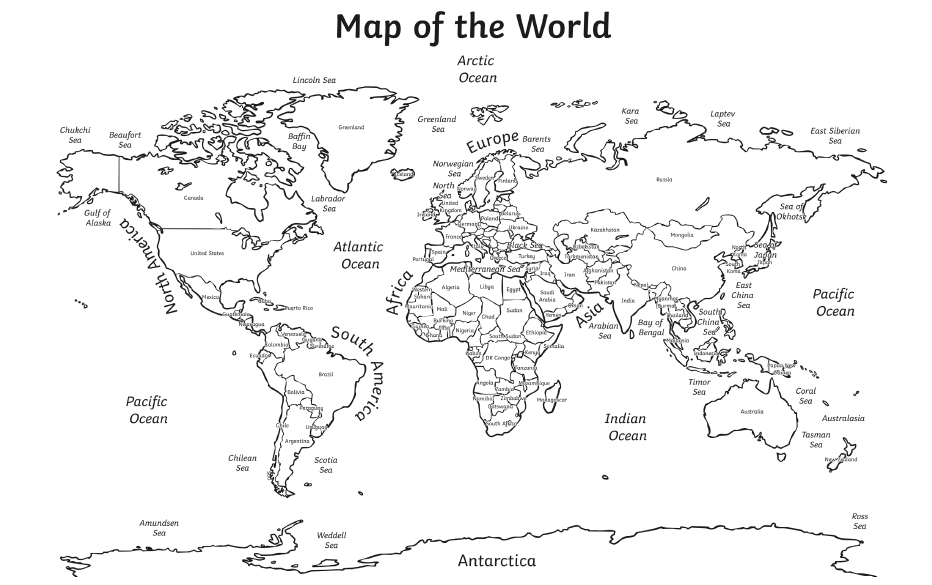 Thursday 14th January 2021
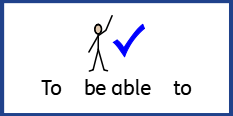 L.O To be able to research a capital city and create a fact file
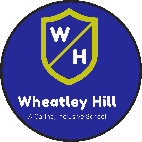 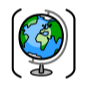 Subject: Geography
London
Country – England
Population – 8.982 million people live in London
Currency – pound sterling
Language – English 
Someone famous from London – Queen Elizabeth
Famous landmarks in London – Big Ben, Buckingham Palace, Tower of London
Interesting facts about London – over half of London underground runs above the ground and it has more Indian restaurants than Mumbai
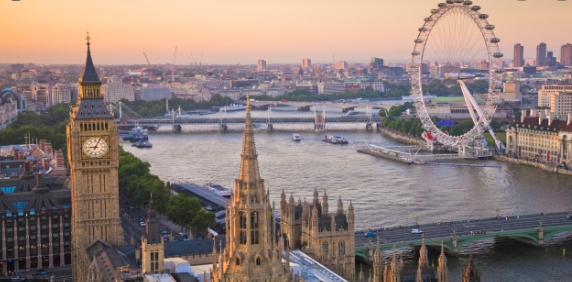 Your challenge
Using the internet to help, you need to complete the fact file about a capital city of your choice. Once you have finished, use this information to create a poster about your chosen city.
Country –
Population – 
Currency –
Language –
Someone famous -
Famous landmarks -
Interesting facts -
Friday 15th January 2021
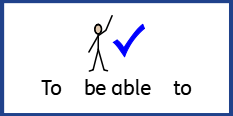 L.O To be able to draw a landscape
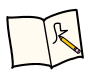 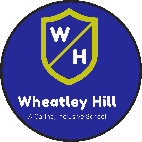 Subject: Art & Design
Choose one of the landscapes and sketch it. Can you choose different colours/paints to shade it in?
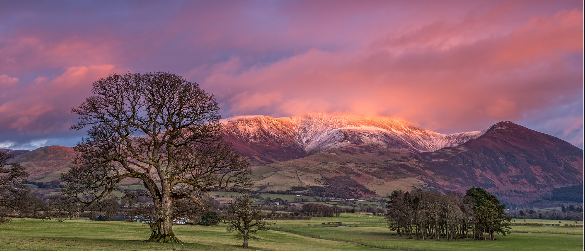 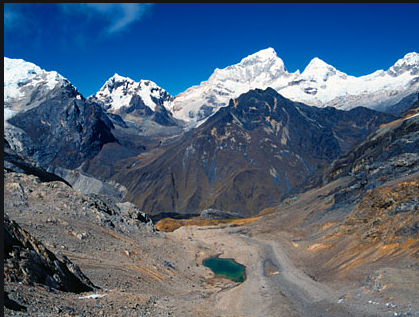 The Lake District 						The Andes Mountains